How a Bill Becomes A Law
Supplemental Materials for Chapter 12-Streamlined Version
The First Steps
Bill-Is a proposed law presented to the House or Senate for consideration.
Most bill are actually originated in other areas of the executive branch not actually in Congress 
About 25,000 bills are introduced in each term of Congress, but only ten percent become law. 

Although it is up to a member of Congress to present the bill for consideration 
Tax bills specifically must originate in the House of Representatives according to Article I, Section VII, Clause I of the Constitution 

Types of Bills-
Public Bills-A type of bill that applies to a wide variety of topics on a national level 
Private Bills-A type of bill that applies to a specific person or place rather than an widespread national issue
The First Steps
Resolutions-A measure that is similar to a bill although often called “simple solutions”. Resolutions deal with matters concerning the House or the Senate that are handled within their specific legislature 

Joint Resolutions-A resolution passed by both Houses of Congress or both houses of any bicameral legislative body, that will become law when it is signed by the chief executive

Concurrent Resolution-A resolution adopted by both houses of a legislative assembly that does not require the signature of the chief executive and that does not have the force of law.
Scheduling the Floor Debate
The bill is placed on the calendar of the House or Senate until it is scheduled for discussion.
There are five calendars in the lower house: 
The Calendar of the Committee of the Whole House on the State of the Union-For bills dealing with revenue, appropriations, or issues concerning government property 
The House Calendar-For bills dealing with public issues
The Private Calendar-For bills dealing with privet issues 
The Corrections Calendar-For bills originating in the Union or House calendar taken out of order by unanimous consent of the House of Representatives
The Discharge Calendar-For dealing with petitions to discharge bills from committee 

Under the rules of the House, bills are taken from each house on a regularly scheduled basis 
Ex. Bills taken from the Corrections Calendar are supposed to be considered on the second and forth Tuesdays of each month 

The House and Senate have different rules for debating the bill.
The Bill on the Floor-
Debate-
The House is chaired by the Speaker of the House
The Senate is presided over by the Vice President 
Before debate begins, a time limit is set for how long any Member can speak 
Usually somewhere between one to five minutes 
First a Member who is in favor of the bill speaks and then someone who is against the bill can offer a rebuttal. 
The debate continues in this way until one side declines their opportunity to rebut

In the Senate there is the opportunity to filibuster or “talk a bill to death”.  This a stalling tactic where a representative monopolizes the floor preventing a vote from occurring
How a Bill Becomes A Law
The Process of How a Bill Becomes a Law: 
1. A Bill is Drafted: Members of Congress, the Executive Branch, and even outside groups or individuals can draft (write or draw up) bills.
2. The Bill is Introduced in House: Representative introduces the bill in the House. 
Only members can introduce bills.
3. The Bill is Sent to Committee: The Speaker of the House sends the bill to a committee.
4. Committee Action: Most bills die here. The committee may pigeonhole, table, amend, or vote on the bill. 
If bill passes, it goes to Rules Committee.
5. The Bill is Sent to the Rules Committee: It decides the rules for debate, and when the bill will come up for debate.
6. Floor Action: House debates the bill, and may add amendments. 
If a majority votes in favor of the bill, it goes to the Senate.
How a Bill Becomes A Law
7. The Bill is Introduced in Senate: A Senator introduces the bill, which is sent to a committee.
8. Committee Action: Same procedure as in the House. 
If the committee majority votes for the bill, it goes to the whole Senate.
9. The Bill Called Up: Majority floor leader decides when the whole Senate will consider the bill.
10. Floor Action: The Bill is debated, and amendments may be added.
If a majority votes in favor of the bill, it is returned to the House.
11. Conference Committee: If the House rejects any of the changes, the bill goes to a conference committee of members from both houses. It works out a compromise.
12. Vote on Compromise: Both houses must approve changes made by the conference committee. 
If approved, the bill goes to the president.
13. Presidential Action: The president may sign (approve) the bill or veto (reject) it. 
If approved, it becomes law.
14. Vote to Override: If the president vetoes the bill, it can still become law if two thirds of both houses vote to override the veto.
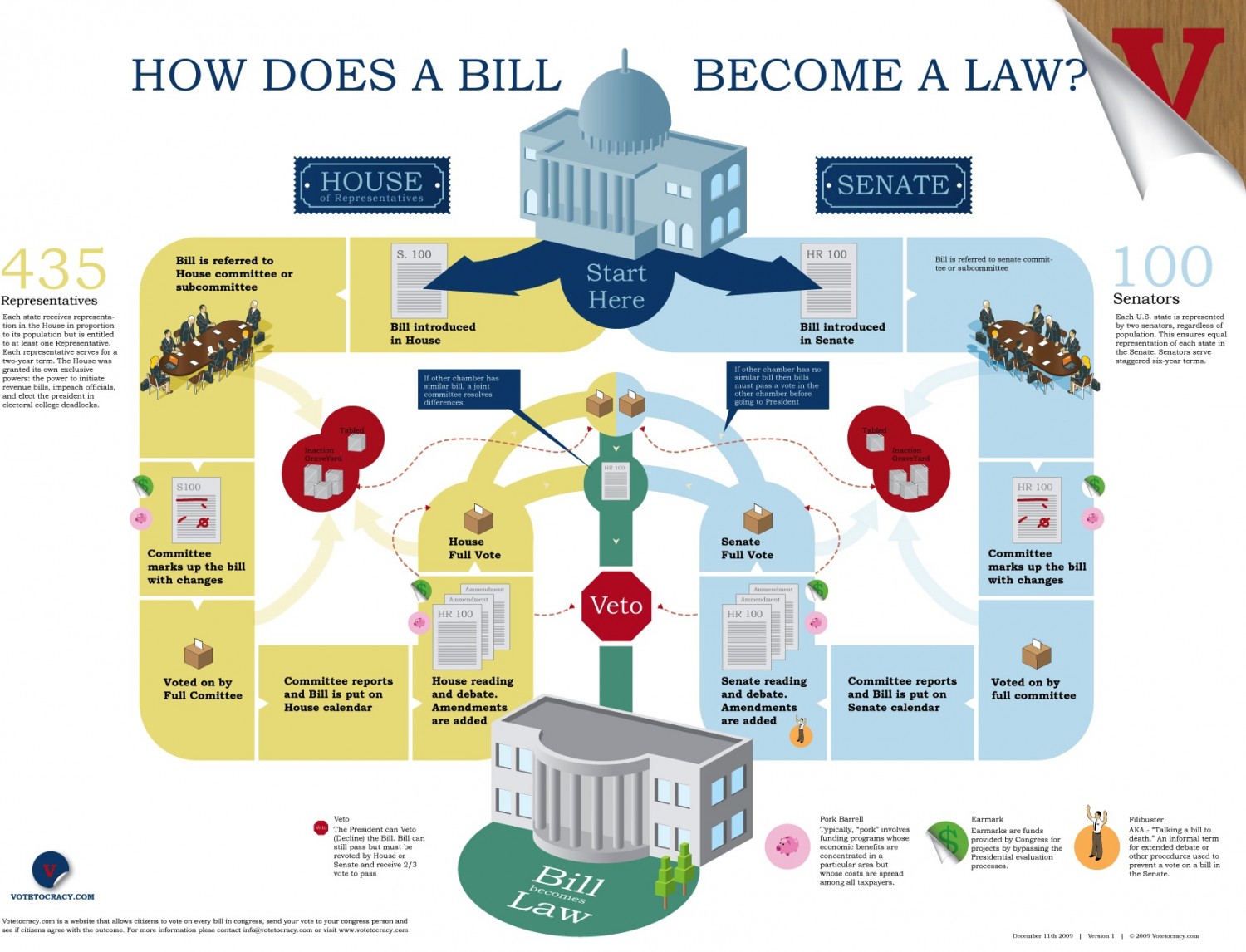